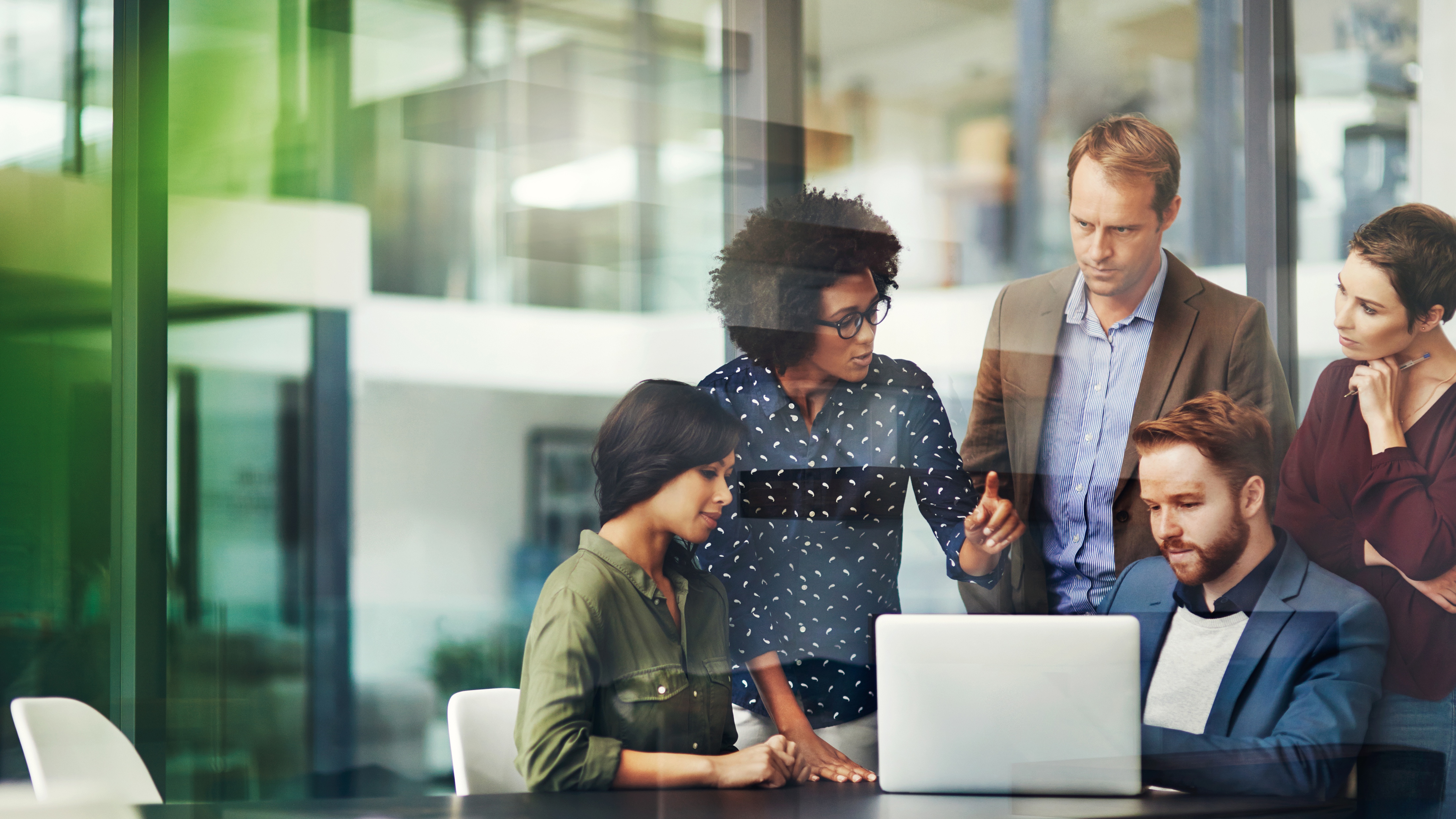 IT Industry Outlook 2025Benelux
Industry Research
December 2024
End user organizations taking a more measured approach to technology while dealing with AI challenges
Expected approach to technology implementation
Challenges in incorporating AI
Source: CompTIA IT Industry Outlook 2025 Benelux | n=128
Channel firm customers continue to view technology as a strategic asset, helping drive partnering options
Technology mindset of customers in past 12 months
Top reasons for partnering with other channel firms
Source: CompTIA IT Industry Outlook 2025 Benelux | n=126
A wide variety of applications drives demand for integration and robust data practices
Challenges in building data practices
Mix of applications used in workflow
Source: CompTIA IT Industry Outlook 2025 Benelux | n=128
Channel community generally favors greater standardized oversight of MSPs, especially as business becomes more global
Top challenges to global customers or supply chain partners
Whether MSPs should be subject to stricter regulations
46%
Navigating different country regulations
44%
Communications effectiveness
37%
Currency differences
30%
Tax/tariff implications
22%
Understanding different business models
Source: CompTIA IT Industry Outlook 2025 Benelux | n=126
Skill gaps exist in every technical field, with SMBs acknowledging need for advanced skills
Areas with greatest skill gaps
Channel firm viewpoints of SMB attitudes toward technology in past 12 months
41%
Cybersecurity
35%
Data
About the same
Need more help
30%
Infrastructure
31%
IT Support
33%
Software
Less interested
Source: CompTIA IT Industry Outlook 2025 Benelux | n=128, n=126